Ambulatory Surgery Center
By Student
ASC Problem
One of the greatest challenges facing ASCs is maintaining and increasing volume. With all the external pressures, i.e. physicians pressured to become employees, mergers, decreasing payments from insurers, etc. – ASCs are challenged to keep physicians motivated to increase the number of cases and keep patients satisfied. What are some strategies you would use to increase referrals to your ASC while maintaining high patient satisfaction scores?

Only one out of three ASC out of 5000 are profitable in the United States(Mallon,2006)









Mallon,T.(2006).10 Signs of a Struggling Surgery Center. Retrieved May 5, 2015 from http://regentsurgicalhealth.com/Articles/10+Signs+of+a+Struggling+Surgery+Center
Gladiolus Surgery Center
The South Florida ASC Gladiolus Surgery Center is located at 7431 Gladiolus in Fort Myers, Florida

Specializes in Orthopedic surgeries

Problems with referral of new patients

Florida Agency for Healthcare Administration fined Gladiolus for poor quality(OutpatientSurgery.com,2015).

Poor Payer Contracting causing low profit margins 

Financially challenged because patient died in the Emergency Room because of lack of quality

Customer Patients are Middle-Class with very little catering to the Medical Needy

Numerous Safety Violations by the State of Florida
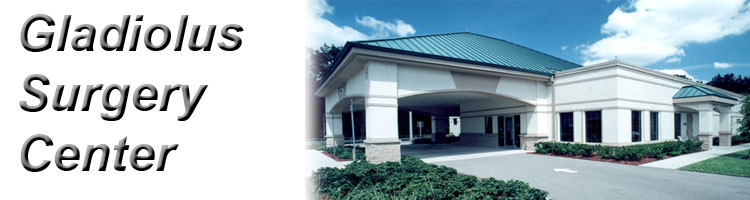 [Speaker Notes: Read from the screen makes the presentation flow and make you sound like an authority on ASC]
ASC Gladiolus Challenges
1
Lack of Profitability
2
Lack of Customer Service
3
Public Perception-Death in ER
4
Accepts Limited Insurance Payers
5
Negative Impacts Affordable Care Act
Addressing ASC Challenges
The Affordable Care Act forces the ASC to change business model  or join the hospital as a partner. ACA high deductibles plans will hurt the entire ASC Industry (Dydra,2013).
Use Social Media to improve image. Ge the word out successes
Medicare payments can improve financials
Accept all Insurance from community not just middle class
Implement Quality Program for Entire Hospital
ASC External Pressures
[Speaker Notes: The ASC have pressure from the governmental agencies that govern the quality of hospitals. In addition, the ASC can be no better than the reputation they have in the community to receive referrals to stay open.  The hospital can have 1500 successful operations and 1 death that will destroy the hospitals ability to receive more patients.]
ASC Motivating Physicians
Becker's ASC Review.(Dec. 2011). 5 Business Lessons for ASC Physicians. Retrieved May 5, 2015 from http://www.beckersasc.com/business-office-accounting-hr/5-business-lessons-for-asc-physicians.html
ASC Solutions
Quality Controls that will hold management and employees accountable.
Image Consultant improve ASC public perception
Listen and Track Patients Satisfaction with month results reviews
Improve cash flow/financials  with  more healthcare payers
Strategies Increase Referrals to ASC
Accept all types of Patients Insurance
Accept Medicaid Patients
Accept Nursing Home Patients
Free Transport Medicare Patients
ASC Customer Satisfaction
Surveys
Feedback from Patients
Retraining Customer Service Entire Company
Patient Satisfaction Forms Post/Pre
Affordable Care Act Impact on ASC
Affordable Care Act Limits ASC
ACA forces ASC to merge or close business
ACA limits ASC Participation
ACA Healthcare Exchange not category for ASC
ASC not included in Obama Care
ACA Proposed Change
ASC less surgeries Patient Out of Pocket Too High High
High Deductible Plans.
Healthcare Exchange dictates Coverage
ASC will partner with Hospitals
ACA guides the patient to the hospital with deductibles
High Premiums
References
Becker's ASC Review.(Dec. 2011). 5 Business Lessons for ASC Physicians. Retrieved May 5, 2015 from http://www.beckersasc.com/business-office-accounting-hr/5-business-lessons-for-asc-physicians.html

Dyrda,Laura.(2013,Oct).Healthcare Reform Impact on ASCs: How to Navigate 2014. Retrieved May 5, 2015 from www.beckersasc.com

Mallon,T. (2006). 10 Signs of a Struggling Surgery Center. Retrieved May 5, 2015 from www.regentsurgicalhealth.com/Articles/10+Signs+of+a+Struggling+Surgery+Center

OutpatientSurgery.com.(2015). South Florida ASC Reopens After Patient Codes in Or. Retrieved May 5, 2015 from www.outpatientsurgery.net
?
Do you haveany questions?
?
?